AUDITS INOM VERKSAMHETSSTÖD
2019-08-19
SYSTEM FÖR KVALITETSSÄKRINGSARBETE
Utbildning –Granskade 2019

Forskning –Ingår i pilot 2019/2020

Verksamhetsstöd –Uppdaterad modell 2017
Karin Cardell
2019-08-19
HD/FC
Stab
Verksamhetsstödets organisation
Kommunikation
Akademistöd
Ekonomi
IT
Utbildningsstöd
Bibliotek
HR
Campus och hållbarhet
Student-centrum
Karin Cardell
2019-08-19
Högskolans visioner, mål,  strategier
& övriga styrdokument
Högskolans organisation & ansvarfördelning 
– utförande instans
Högskolans kvalitetsgranskande organisation 
- granskande instans
Kontinuerlig dialog (rektors nämndråd)
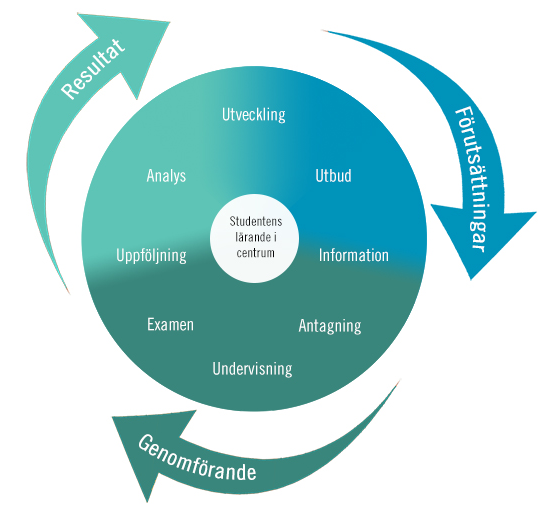 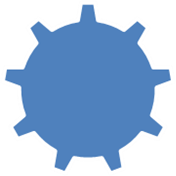 Ledning
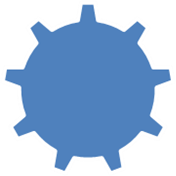 Rektors verksamhetsdialog
Ledningsråd
Utveckling
Rekrytering
Nämnder
Återkoppling
Dagliga kvalitetssäkrande 
aktiviteter
Infrastruktur
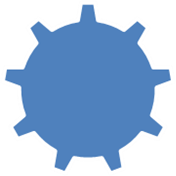 ….
Analys
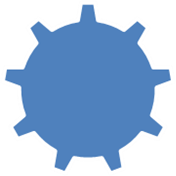 Information
Uppföljning
Forskning
Utskott
Kompetensutveckling
….
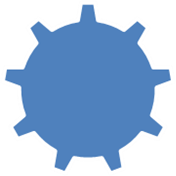 Forskare
Medarbetare
Högskolans värdegrund, kvalitetskultur och HF/HL
[Speaker Notes: Kvalitetssystem forskning]
kvalitetsmodell
Karin Cardell
2019-08-19
NÅGRA ÖVERGRIPANDE STYRANDE FAKTORER
Vägledande principer

Kvalitetskriterier

Uppföljning
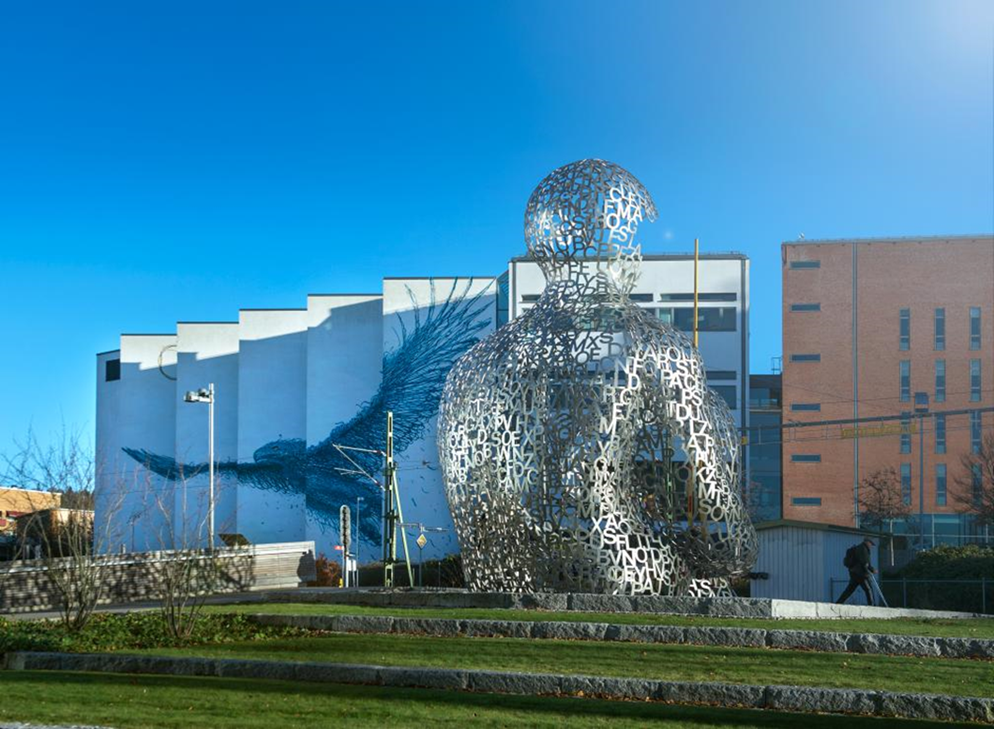 Karin Cardell
2019-08-19
Vägledande principer
Integrerat

Enhetligt

Transparent

Skarpt
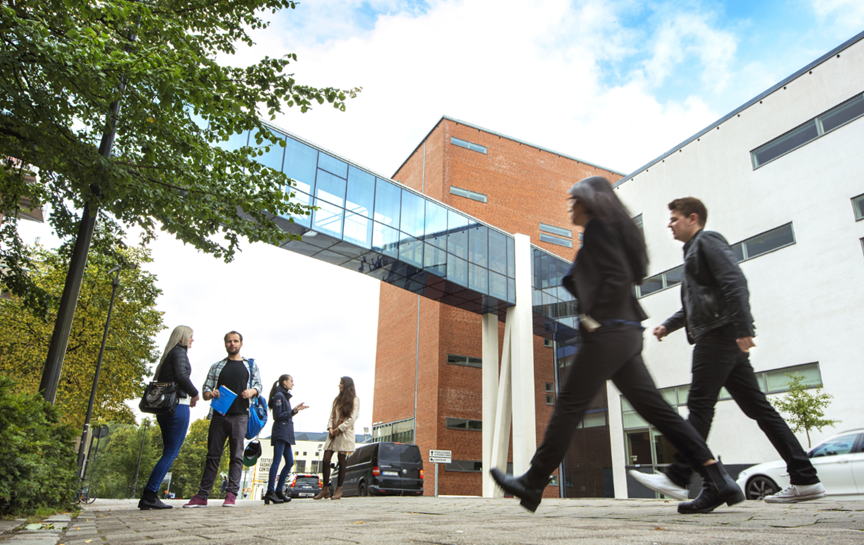 Karin Cardell
2019-08-19
Kvalitetskriterier
Styrdokument och planering finns.
Lagar, regler, styrdokument och fastställd planering efterlevs.
Systematisk uppföljning genomförs.
Förbättrande åtgärder vidtas vid behov.

Verksamheten ska kännetecknas av jämställdhet, delaktighet, tillgänglighet, ändamålsenlighet, helhetsperspektiv och enhetlighet.
Karin Cardell
2019-08-19
uppföljning
Den systematiska uppföljningen av kvalitetskriterierna sker genom:

Audits

Avvikelsehantering

Övriga uppföljningar
Karin Cardell
2019-08-19
AUDIT
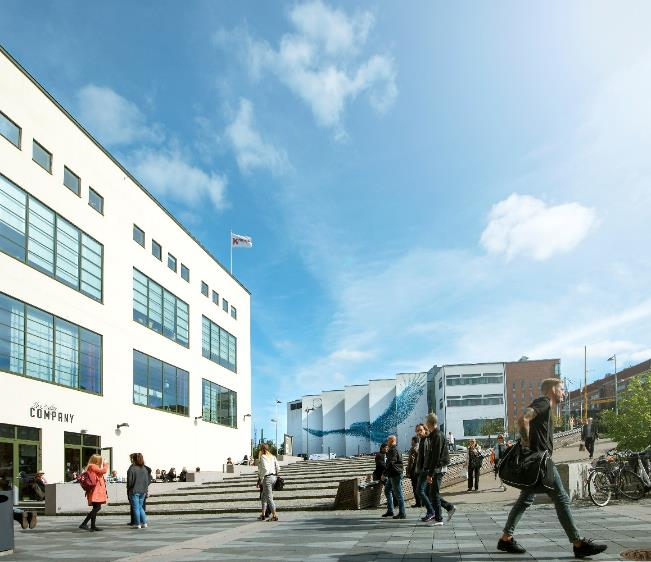 Planering
Självvärdering
Bedömargrupp
Platsbesök
Rapport
Uppföljning
Karin Cardell
2019-08-19
Audit – PLANERING
Genomförda:
Inköp och upphandling
Rekrytering av tillsvidareanställning som lektor 
Studentrekrytering

Pågående:
Tidsbegränsade anställningar
Fjärrlån
Karin Cardell
2019-08-19
Audit - planering
Planerade:
Validering
Forskarstöd
Bibliotekssystemet
Digital examination
Dataskydd
Lokalförsörjningsprocess
Servicedesk, incidenthantering
Rättssäker examination
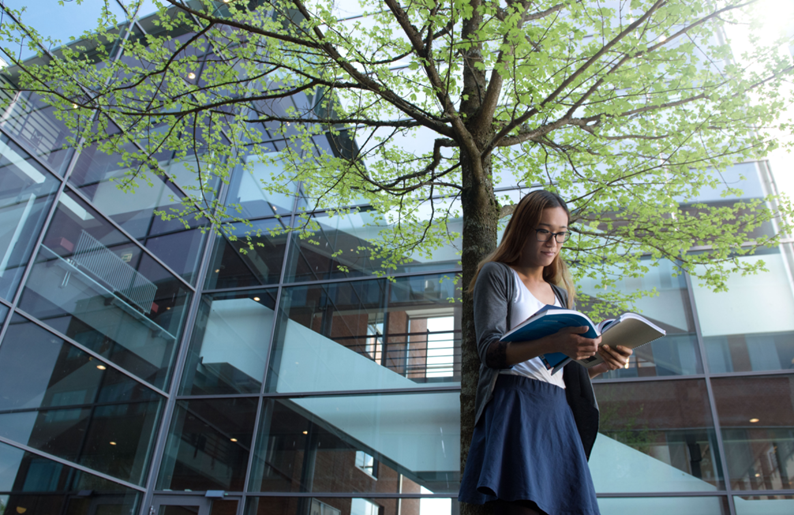 Karin Cardell
2019-08-19
AUDIT - SJÄLVVÄRDERING
Förhålls till kvalitetskriterierna

Upplevelse av styrkor och utvecklingsområden

Relevanta styrdokument och uppföljning
Karin Cardell
2019-08-19
AUDIT - BEDÖMARGRUPP
Huvudregel:
Annat lärosäte		1-2, varav en ordförande
Kärnverksamhet		1
Verksamhetsstöd		1
Studentrepresentant	1

Sekreterarstöd
Karin Cardell
2019-08-19
AUDIT - PLATSBESÖK
Finns ändamålsenliga styrdokument och planering?
Följs lagar, styrdokument och planering?
Genomförs systematisk uppföljning?
Vidtas förbättrande åtgärder vid behov?

Kännetecknas verksamheten av:
jämställdhet, delaktighet, tillgänglighet, ändamålsenlighet, helhetsperspektiv och enhetlighet
Karin Cardell
2019-08-19
AUDIT-RAPPORT
Innehåll:
Bakgrundsbeskrivning

Bedömning av hur kvalitetskriterierna är uppfyllda

Reflektioner och rekommendationer

Goda exempel
Karin Cardell
2019-08-19
AUDIT - UPPFÖLJNING
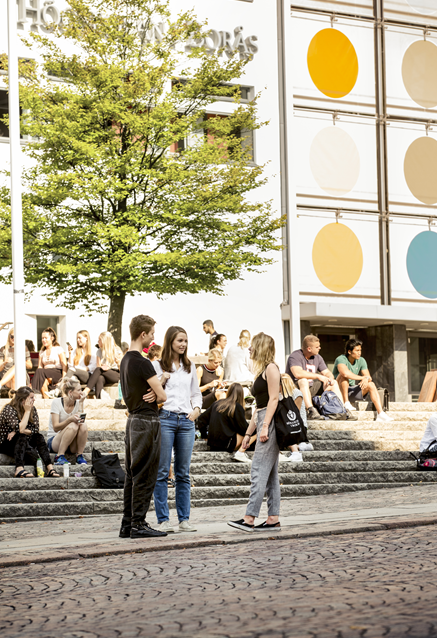 Uppföljningsrapport (efter 1 år):
Vidtagna åtgärder och effekter
Karin Cardell
2019-08-19
AUDIT - STUDENTREKRYTERING
Bra arrangemang

Öppna diskussioner, bra personer att intervjua och lagom många personer

Förändrings- och förbättringsvilja hos Kommunikation

Rapport – sekreterare med mer tid
Annie Andreasson
2019-08-19
AUDIT - STUDENTREKRYTERING
Ordförande i bedömargruppen Jörgen Tholin:
"Förhoppningen är att vi kan bidra med bra input.Vi ger ett smörgåsbord så får ni fundera på vad som kan användas och vad ni väljer att gå vidare med. " 
Presentatörens
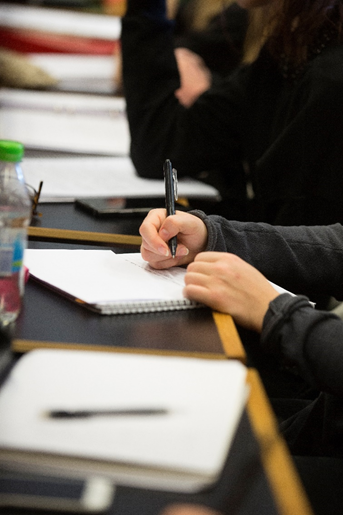 Annie Andreasson
2019-08-19
Tips:
Var inte rädd för att granskas!

Välj bedömargrupp med omsorg. Externa parter är viktigt för att få nya ögon som ser på verksamheten.

Välkomna så mycket förbättringsförslag som möjligt.

Avsätt tid, både inför granskningen men framför allt efteråt för att ta tillvara allt du får ut från auditen.
Annie Andreasson
2019-08-19
Högskolan i Borås
Annie Andreasson
2019-08-19